Miten jaksan tutorina?
OHJY Ohjauksella hyvinvointia
Huolehdi omasta jaksamisesta, myös Tutorina!
Tutorin rooliin kuuluu opiskelijoiden tutustuttaminen toisiinsa sekä opiskelijakulttuuriin.
Vaikka tutorina toimiminen on kivaa, voi se myös viedä voimavaroja.
Kun itse jaksamme hyvin, pystymme myös antamaan itsestämme muille paljon paremmin.
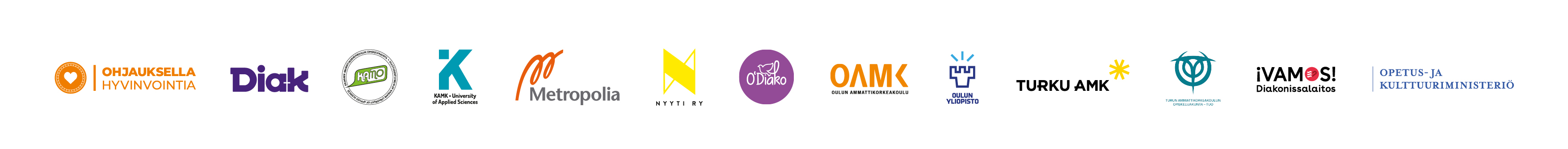 2
/ OHJY – Ohjauksella hyvinvointia
Meillä on vain yksi jaksaminen ja hyvinvointi
Elämässä on muitakin kuormittavia asioita kuin opinnot tai työ, emmekä voi erottaa niitä itsestämme:
haasteet ihmissuhteissa: vaikeat, riitaisat tai tukea vaativat ihmissuhteet, suhteen päättyminen yksinäisyys
sairaudet: fyysiset ja psyykkiset, akuutit ja krooniset
huono taloudellinen tilanne
muutokset: muutto, opintojen alkaminen ja päättyminen, vaihtuvat elämäntilanteet
Kriisit: vakava sairastuminen, läheisen kuolema, tapaturmat, ero, maailmanlaajuiset kriisit

Jaksamista pitää riittää kaikille elämänaloille.
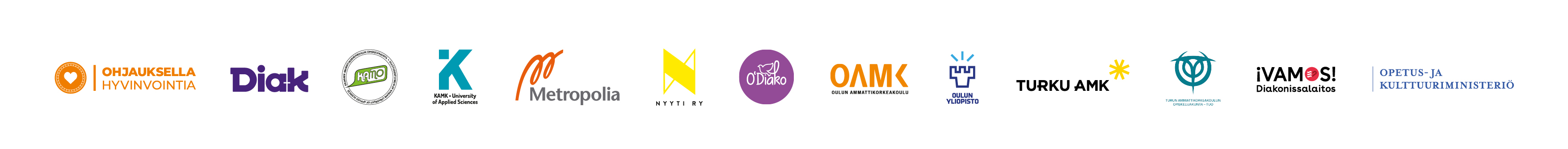 3
/ OHJY – Ohjauksella hyvinvointia
Mikä voi kertoa liiasta stressistä ja  kuormituksesta?
Pitkään jatkuneen kuormituksen ja kovan stressin seurauksena voi olla lopulta uupumus ja masennus.
On tärkeä opetella tunnistamaan ajoissa niitä merkkejä, jotka kertovat omasta kuormittumisesta.
4
/ OHJY – Ohjauksella hyvinvointia
Merkkejä liiallisesta stressistä ja  kuormittumisesta
Tunnetasolla​
ärtymys, vihaisuus
ahdistuneisuus, jännittyneisyys
alakulo
voimattomuuden tunne
itkuherkkyys
Kognitiiviset
muistihäiriöt
keskittymisvaikeudet
jumittuminen
oppimisen vaikeutuminen
vaikeus tehdä päätöksiä
luovuuden puute
pessimistiset ajatukset ja kasvanut itsekritiikki
Fyysiset 
päänsärky
lihasjännitys tai -kipu
vatsavaivat tai -kivut
hikoilu
huimaus
hengästyneisyys 
Käyttäytymiseen liittyvät
kiukunpurkaukset
muutokset ruokailutottumuksissa
unihäiriöt
lisääntynyt alkoholinkäyttö tai tupakointi
kärsimättömyys, hermostuneisuus tai levottomuus
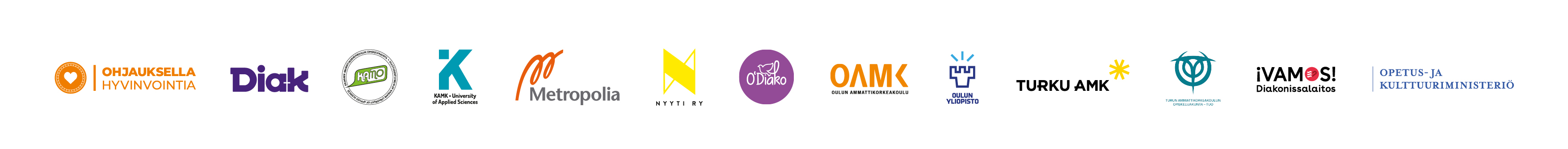 5
/ OHJY – Ohjauksella hyvinvointia
Miten mä jaksan?
Omaa kuormittumista ja stressiä voi olla vaikea huomata, sillä totumme helposti stressitilaan. 
Kaiken tekemisen keskellä on hyvä silloin tällöin pysähtyä kysymään itseltään: miten mulla meneekään? 
Voit miettiä hetken, miten sinä jaksat?
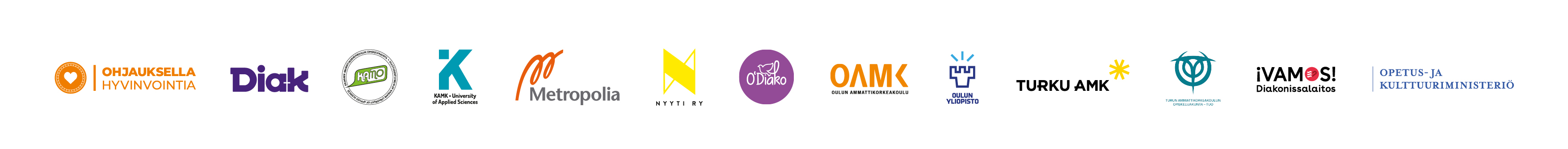 6
/ OHJY – Ohjauksella hyvinvointia
Voimavarat auttavat selviytymään arjesta
Me jaksamme hyvin silloin, kun vaatimukset ja voimavarat ovat tasapainossa - tarvitsemme voimavaroja, jotta jaksamme vaatimuksia.
Voimavarat ovat henkilökohtaisia; niitä voivat esimerkiksi olla
Ihmissuhteet: perhe, ystävät, kaverit
Lepo ja uni
Unelmat
Harrastukset
Muu mukava tekeminen
Hyvä fyysinen kunto
Luonteenpiirteet
Omat taidot
Kokemukset selviämisestä
7
/ OHJY – Ohjauksella hyvinvointia
Huolehdi omasta jaksamisesta tutorina!
Ota itsellesi hetki aikaa, pohdi ja kirjaa halutessasi ylös omia ajatuksia. 
Käytä hetki aikaa itsenäiseen työskentelyyn, jonka jälkeen jaa parin tai pienryhmän kanssa omia ajatuksia.
Mitkä ovat sinun omia voimavarojasi?
Saatko hyödynnettyä omia voimavarojasi tutorina toimiessasi?
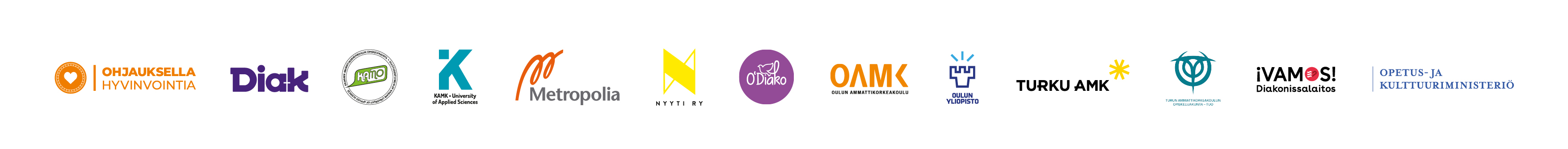 8
/ OHJY – Ohjauksella hyvinvointia
Mistä voimavaroja ja jaksamista?
Nuku riittävästi.​
Pidä huolta ruokarytmistä.​
Liiku sopivasti ja itsellesi mieluisella tavalla.​
Tee itselle merkityksellisiä asioita. ​
Pidä sopiva suhde tekemisen ja olemisen välillä.​
Pidä sopiva suhde pakollisen ja vapaaehtoisen tekemisen välillä.​
Ota aikaa pitää taukoja päivän, viikon ja vuoden mittaan.
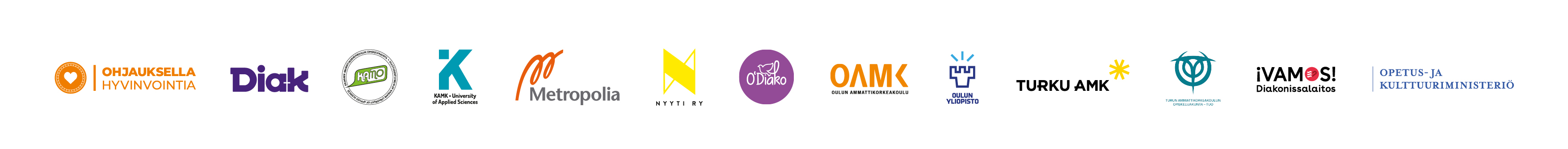 9
/ OHJY – Ohjauksella hyvinvointia
Mistä voimavaroja ja jaksamista?
Ole lempeä ja ystävällinen itsellesi, varsinkin silloin, kun epäonnistut, mokaat tai elämässä on muuten vaikeaa. 
Pidä vaatimukset kohtuullisina. 
Muista, että aina ei jaksa ja se on ok.
Huomaa asiat, joita olet edistänyt tai tehnyt päivän aikana edes vähäsen, vaikka ne eivät ole tulleet valmiiksi.
Pidä huolta omista rajoistasi – on ok sanoa EI, kun et jaksa, ehdi tai halua.
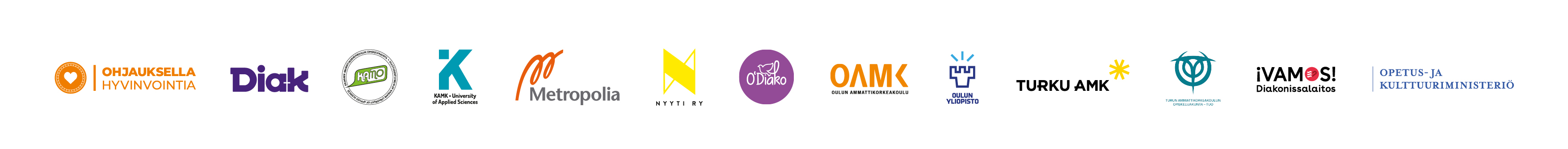 10
/ OHJY – Ohjauksella hyvinvointia
Kiitos!
Luentomateriaali tuotettu osana OHJY Ohjauksella hyvinvointia –hanketta
Materiaalia ovat olleet työstämässä
Päivi Kohta (Nyyti ry)
Elisa Laitila (O’Diako)
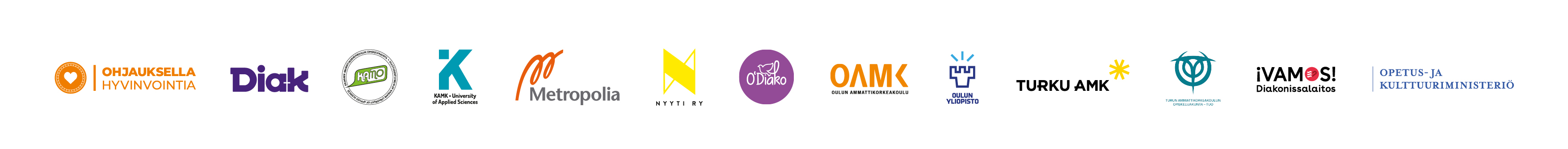 11
/ OHJY – Ohjauksella hyvinvointia